2. Principes fondamentaux en matière d’empowerment
1
2.2_ La réciprocité dans la relation
2
SOMMAIRE DE LA SÉQUENCE PÉDAGOGIQUE :
3
Et maintenant,

Munissez-vous de votre Carnet de bord des apprentissages CHANGE OF VIEW.

Le Carnet CHANGE OF VIEW, qu’est-ce que c’est ?

C’est votre compagnon de route tout au long de votre découverte du Référentiel sur l’empowerment. Il contient des rubriques qui vous permettent de structurer vos prises de notes : vos pré-représentations des thématiques abordées, vos notes prises pendant la lecture du contenu, vos solutions aux exercices, vos ressentis et vos conclusions.
4
Dans cette séquence sur la réciprocité, nous vous invitons à découvrir :

comment CHANGE OF VIEW la conçoit

les changements de posture qu’elle sous-tend, ainsi que 
 
la façon dont elle contribue à l’empowerment.
Entrée en matière
5
Les questions suivantes ne donnent pas lieu à une correction :

De quelle manière construit-on une relation d'accompagnement basée sur la réciprocité ? 

Une relation d’accompagnement basée sur la réciprocité apporte-t-elle une meilleure connaissance de soi ?  Pourquoi ?

La réciprocité dans la relation permet-elle une certaine créativité dans ses habitudes d’accompagnement ?
Pratique réflexive
6
Mise en condition

Pour vous mettre en condition d’apprentissage, nous vous proposons des exercices de respiration d’une durée de 5-10 minutes. 

Pour découvrir les exercices, cliquez ici :
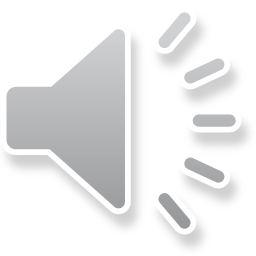 Émotion / Corps
7
Apprentissage sur le principe de la réciprocité

À l’issue de la présentation qui suit, nous vous proposons de tester vos connaissances sur un mode ludique.
Concept
8
1. Définition de la réciprocité 

La réciprocité dans la relation entre l’accompagnant et l’accompagné :

n’est pas exclusivement une relation d'aide et de soutien 
mais se veut aussi un échange équilibré et fluide qui apporte satisfaction et reconnaissance à chacun
et invite à une réflexion constructive et mutuelle propice
 à une meilleure connaissance de soi et 
 à la construction de soi
Concept
9
2. Cette réciprocité dans la relation invite à 3 changements de posture

1er changement de posture :
Partant du principe que chacun est le seul à connaitre sa situation personnelle et son point de départ, la réciprocité nous invite à connaître, comprendre et accepter les particularités individuelles et sociales qui délimitent l'autre et qui sont uniques et indéniables.

2e changement de posture :
La réciprocité nous invite à adopter une communication créative, co-construite et dynamique où l’empathie contribuera à créer un espace du donner et du recevoir. 
Cette nécessité de sortir de notre zone de confort nous est bénéfique parce qu’elle nous amène à un changement de perspective sur les choses du quotidien.
Concept
10
3e changement de posture :
La réciprocité nous invite à être vigilants à ouvrir constamment des possibles, à ne fermer aucune porte et à chercher, parmi les différentes options, celles les plus adaptées à chaque situation. 
Cela ouvre la voie à une relation d’accompagnement harmonieuse et respectueuse de l’autonomie de chacun.
L’ambition est aussi d’éviter le risque d’une relation de dépendance où l’accompagné est vu comme une personne faible du fait de sa vulnérabilité. Or la vulnérabilité ne permet pas de définir qui est une personne, elle est seulement l’expression de son humanité puisque chaque individu en fait l’expérience au fil de son parcours de vie.
Concept
11
3. Deux critères pour qu’il y ait réciprocité dans la relation d’accompagnement favorisant l’empowerment 

Critère 1. La créativité dans la relation comme opportunité de développement mutuel

Les habitudes et protocoles d’accompagnement sont généralement rigides, alors que les circonstances et problématiques de vie des personnes changent.
La posture initiale de l'accompagnant ne doit donc pas être figée sur ce qui doit ou ne doit pas être fait mais suppose une certaine forme de flexibilité qui se manifeste par l’acceptation (sans aucune attente) des besoins de l'autre, l’appréciation de sa valeur sans préjugés et la compréhension de ce qu’il cherche dans le processus d’accompagnement.
Concept
12
…(critère 1, suite) :

De plus, nous avons tous en nous la capacité de chercher de nouvelles modalités d’accompagnement, de produire des idées nouvelles et réalisables. 
Cette créativité nous amène à apprendre l’un de l’autre, à croire en soi, en ses possibilités et en celles de l’autre. Elle aide chacun à s’améliorer, à faire des choix, à prendre des risques et à progresser en connaissances et savoir-être.
Concept
13
Critère 2. Un espace bienveillant, ouvert et de confiance comme opportunité d’exprimer ses choix

Même si les modalités d’accompagnement peuvent être a priori inégalitaires (contexte, lieu…), la qualité de la relation accompagnant-accompagné permettra de  dépasser ce frein.
Il revient donc à l’accompagnant comme à l’accompagné de construire, dans une responsabilité collective, un espace bienveillant, ouvert et de confiance pour développer la capacité de choix et la liberté de s’exprimer.
Il revient en outre à l’accompagnant d’accepter avec humilité les limites de son rôle et d’adhérer aux choix de la personne qui est seule maître de son parcours.
Concept
14
Temps d’appropriation
 
À présent, place aux exercices d’appropriation !

Chaque exercice contient une première diapositive avec la consigne et l’énoncé, et une deuxième diapositive avec les réponses expliquées.

Conseils : Pour chaque exercice, avant de passer à la deuxième diapositive, notez d’abord  votre réponse dans votre Carnet CHANGE OF VIEW, pour éviter de voir les réponses trop tôt. Aussi, assurez-vous de visionner la présentation au mode « Diaporama ».
Appropriation
15
1. Exercice sur la définition
 
Consigne : Cochez la réponse correcte.
 
Pour CHANGE OF VIEW, la réciprocité dans la relation entre l’accompagnant et l’accompagné est synonyme de… ?

A = relation d’aide et de soutien
B = échange dans lequel chacun est reconnu et dont chacun est satisfait
C = rapport où l’accompagné est mis en avant et pris en compte
D = réflexion mutuelle dans laquelle chacun grandit
E = processus où l’accompagnant doit faire grandir l’accompagné
Appropriation
16
Corrigé : 
A = relation d’aide et de soutien
B = échange dans lequel chacun est reconnu et dont chacun est satisfait
C = rapport où l’accompagné est mis en avant et pris en compte
D = réflexion mutuelle dans laquelle chacun grandit
E = processus où l’accompagnant doit faire grandir l’accompagné

Réponses A, B et D

Feedback : CHANGE OF VIEW entend la réciprocité dans la relation entre l’accompagnant et l’accompagné comme un rapport qui ne soit pas compris comme étant exclusivement une relation d'aide et de soutien mais plutôt comme un échange équilibré et fluide qui apporte satisfaction et reconnaissance, une réflexion constructive et mutuelle propice à une meilleure connaissance de soi, à la construction de soi, au développement de soi.
Appropriation
17
2. Changements de posture – exercice 1
 
Consigne : Cochez la réponse correcte.
 
Comment considérer la vulnérabilité dans une relation basée sur la réciprocité ?

A = Comme ce qui définit la personne
B = Comme une caractéristique inhérente à tout être humain
C = Comme une fragilité justifiant la nécessité d’un accompagnement
Appropriation
18
Corrigé :  
A = Comme ce qui définit la personne
B = Comme une caractéristique inhérente à tout être humain
C = Comme une fragilité justifiant la nécessité d’un accompagnement

Réponse B

Feedback : Pour CHANGE OF VIEW chaque personne expérimente au cours de sa vie des vulnérabilités. C’est donc bien un point commun à tout individu. La vulnérabilité ne peut donc suffire à définir qui est une personne.
Appropriation
19
3. Changements de posture – exercice 2
 
Consigne : Cochez toutes les réponses correctes.
 
Parmi les propositions ci-dessous, quelles sont celles qui correspondent à des bénéfices que l’on peut attendre en instaurant une relation basée sur la réciprocité ?
 
A = Accepter et reconnaitre chacun dans sa singularité
B = Elargir notre point de vue, ouvrir le champ des possibles  
C = Eviter une relation de dépendance entre accompagné et accompagnant
D = Considérer que chacun est le mieux placé pour savoir ce qui est 
E = Considérer l’accompagnement comme une co-construction basée sur la reconnaissance mutuelle de chacun interlocuteurs
Appropriation
20
Corrigé :
A = Accepter et reconnaitre chacun dans sa singularité
B = Elargir notre point de vue, ouvrir le champ des possibles  
C = Eviter une relation de dépendance entre accompagné et accompagnant
D = Considérer que chacun est le mieux placé pour savoir ce qui est 
E = Considérer l’accompagnement comme une co-construction basée sur la reconnaissance mutuelle de chacun interlocuteurs 
 
Réponses A, B, C, D et E

Feedback : Toutes les proposions constituent bien des bénéfices que la réciprocité pourra engendrer dans l’accompagnement qui sera vécu comme un échange équilibré et respectueux de l’autre dans ses spécificités.
Appropriation
21
4. Exercice sur le Critère 1
 
Consigne :  Cochez les bonnes réponses.

La créativité dans un processus  d’accompagnement, c’est…  ?

1- Inutile, car le protocole d’accompagnement et figé ; il suffit donc de le suivre rigoureusement. 

2- Suivre le protocole d’accompagnement, tout en étant dès le départ disposés à s’adapter à l’autre, à accepter les besoins tant de l’accompagnant que de l’accompagné.

3- Apprendre de l’accompagnant qui, seul en tant que professionnel, sait ce dont l’accompagné a exactement besoin.

4- Etre amené à un apprentissage mutuel, ce qui contribue les deux parties à progresser.
Appropriation
22
Corrigé :
1- Inutile, car le protocole d’accompagnement et figé ; il suffit donc de le suivre rigoureusement. 
2- Suivre le protocole d’accompagnement, tout en étant dès le départ disposés à s’adapter à l’autre, à accepter les besoins tant de l’accompagnant que de l’accompagné.
3- Apprendre de l’accompagnant qui, seul en tant que professionnel, sait ce dont l’accompagné a exactement besoin.
4- Etre amené à un apprentissage mutuel, ce qui contribue les deux parties à progresser.

Réponses 2 et 4

Feedback : La créativité amène l’accompagnant et l’accompagné à se montrer ouverts et flexibles aux besoins de l’autre, tout en demeurant dans le cadre donné par le protocole d’accompagnement. L’accompagnant et l’accompagné sont alors amenés à apprendre l’un de l’autre, à faire des choix, à prendre des risques et à s’améliorer.
Appropriation
23
5. Exercice sur le Critère 2
 
Consigne :  Pour chacune de ces affirmations, choisissez V pour vrai ou F pour faux :

1- Il est impossible de dépasser les inégalités dues aux modalités d’accompagnement. 
	
2- C’est la responsabilité de l’accompagnant de créer un cadre bienveillant et ouvert. 	

3- Il existe une limite professionnelle qui requiert humilité et non-jugement, de la part de l’accompagnant.
Appropriation
24
Corrigé :
1- Il est impossible de dépasser les inégalités dues aux modalités d’accompagnement. 
	
2- C’est la responsabilité de l’accompagnant de créer un cadre bienveillant et ouvert. 	

3- Il existe une limite professionnelle qui requiert humilité et non-jugement, de la part de l’accompagnant. 
 
1 = F  / 2 = F / 3 = V

Feedback : C’est grâce à la qualité de la relation accompagnant-accompagné que se produira ce dépassement. 
Il y a  donc une responsabilité collective pour l’accompagnant et l’accompagné à construire cet espace. 
Connaître et reconnaître la limite professionnelle est essentiel : l’accompagnant acceptera avec humilité et sans jugement les décisions  et les choix de la personne car celle-ci est, seule, maître de son parcours.
FAUX
FAUX
VRAI
Appropriation
25
Pratique réflexive

À présent, si vous les souhaitez, vous pouvez faire le lien avec vos pratiques professionnelles, en complétant les autres rubriques de votre Carnet de bord des apprentissages CHANGE OF VIEW :

- La rubrique « Comment je me sens ? »
- La rubrique « Qu’est-ce qui a changé dans mon regard ? »
- La rubrique « Comment est-ce que j’entrevois de le mettre en pratique ? »
- La rubrique « Qu’est-ce que j’aurais envie d’approfondir ? »
Pratique réflexive
26
Temps de respiration

Pour terminer cette séquence pédagogique, nous vous proposons de prendre encore un temps de respiration d’une durée de 5-10 minutes, en suivant les consignes suivantes.

Pour découvrir la consigne, cliquez ici :
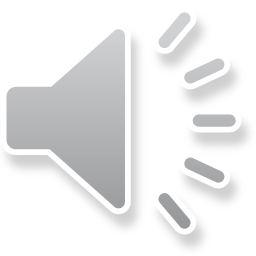 Émotion / Corps
27